Pioneering Event Technology
Complete Event Lifecycle for Delegates
Delegate - Event Lifecycle
Awareness
Registration
Visit Planning
Pre-Event Networking
Arrange Meetings
On the Move
At the Event
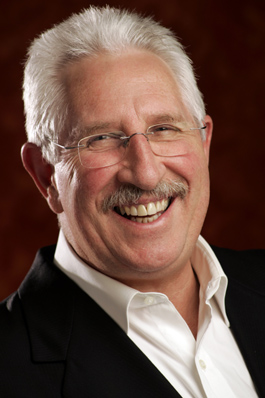 Techworld – Home  						          Awareness
Registration – UK Delegate 					         Registration
Registration – UK Delegate Details 					         Registration
Visitor View 							      Visit Planning
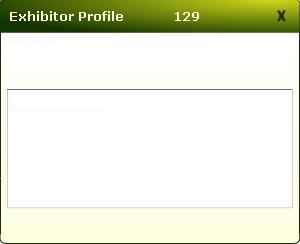 Coconnex
Coconnex is the official supplier of TechWorld 
2011 event software and will exhibiting on 
stand 128. Coconnex is a pioneering online 
service (SaaS) representing the evolution of 
event technology. Incorporating a fully 
integrated set of modules designed to provide 
a comprehensive range of features allowing
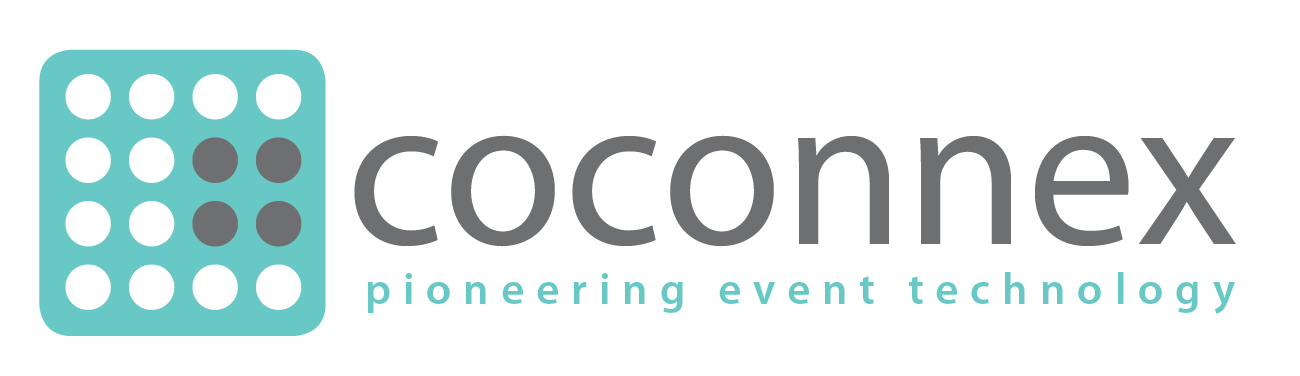 Delegate – Conference Summary 					      Visit Planning
Delegate – Conference By Date 					      Visit Planning
Delegate – Landing Page 					      Pre-Event Networking
Delegate – All Attendees 					      Pre-Event Networking
Delegate – My Favorites 					      Pre-Event Networking
Delegate – Appointment Set-Up 				              Arrange Meetings
Delegate – Appointments 					              Arrange Meetings
Delegate – Search 					              Arrange Meetings
Delegate – Search Result 					              Arrange Meetings
Delegate – My Schedule 					              Arrange Meetings
Delegate – Upgrade Package
Mobile -Home Page 						       On the Move
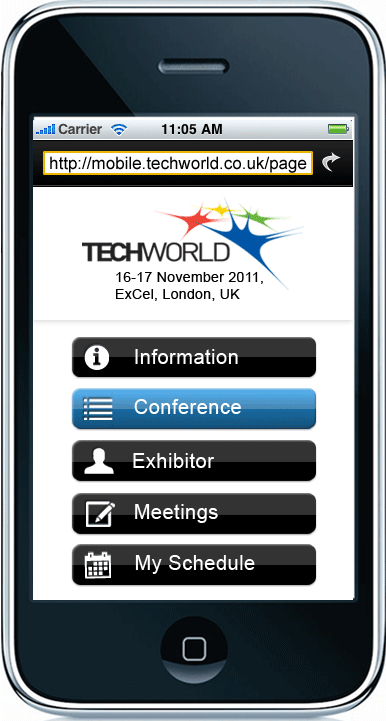 Mobile – On2One On the Move 					       On the Move
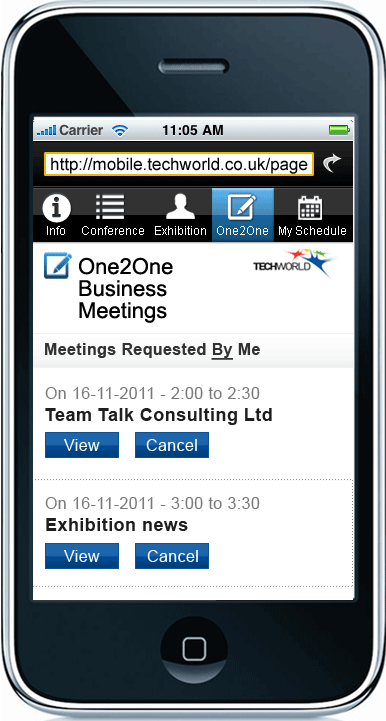 Mobile – Appointments 						       On the Move
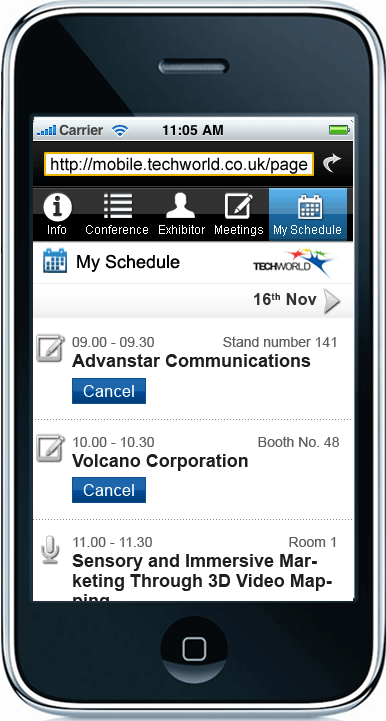 Giant iTab & Mobile – Home 					        At the Event
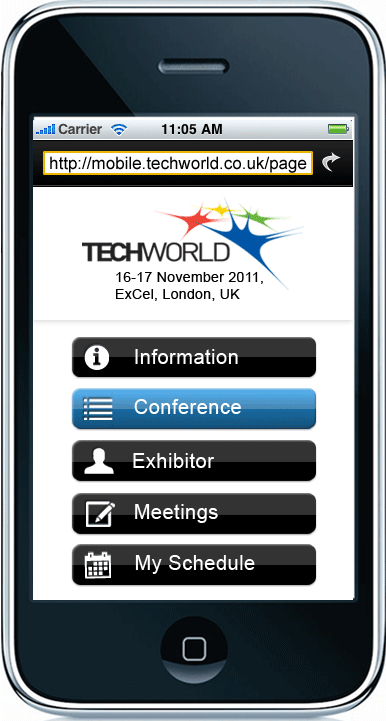 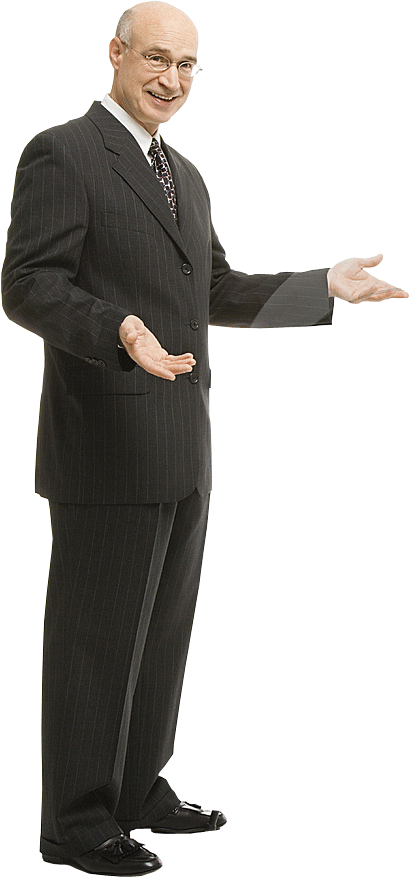